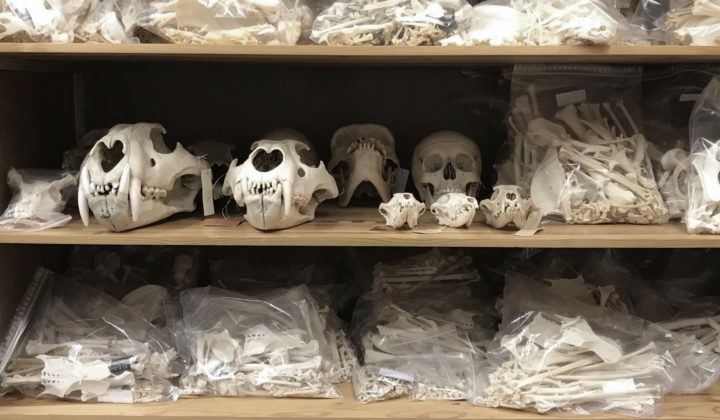 Handling Museum Specimens
Wash hands before and after touching the specimens
Disarticulate the mandible from the cranium when lifting from the table or moving the specimen for any reason
Use care and focus when handling or when near specimens
Be sure never to touch pen or marker tip to the skull/mandible
Do not remove the tags
Handle the skulls over the table (never remove off the bench or hold above the floor)
Report any incidents/damage to the specimen or tag immediately to your TA
Keep any fragments/tag with the specimen